PAC ANNUAL CONFERENCEProfessional Accounting Futures October 29, 2021
Auditing accounting estimates: Strengthening audit quality

Carol Paradine 
CEO, CPAB
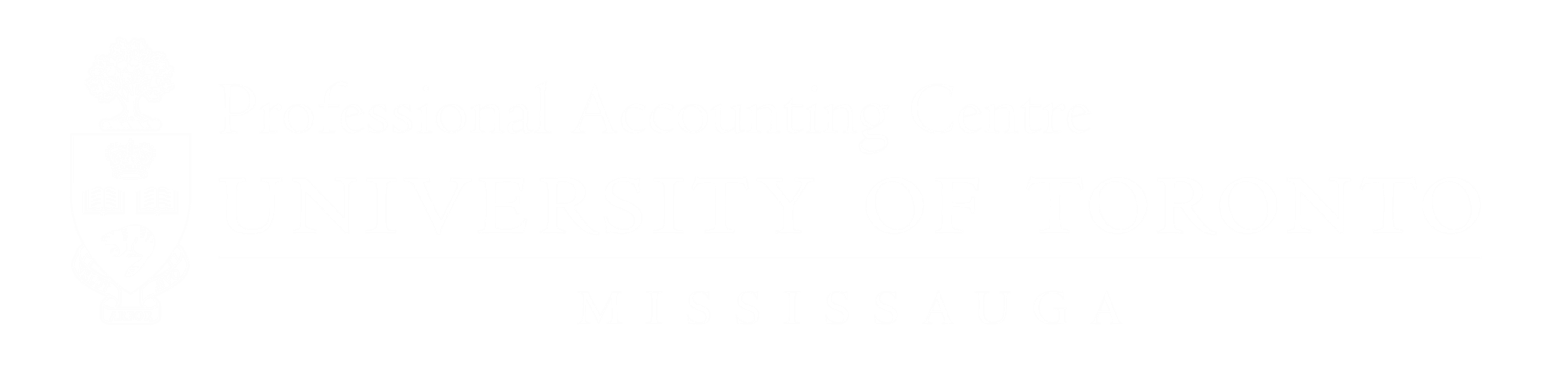 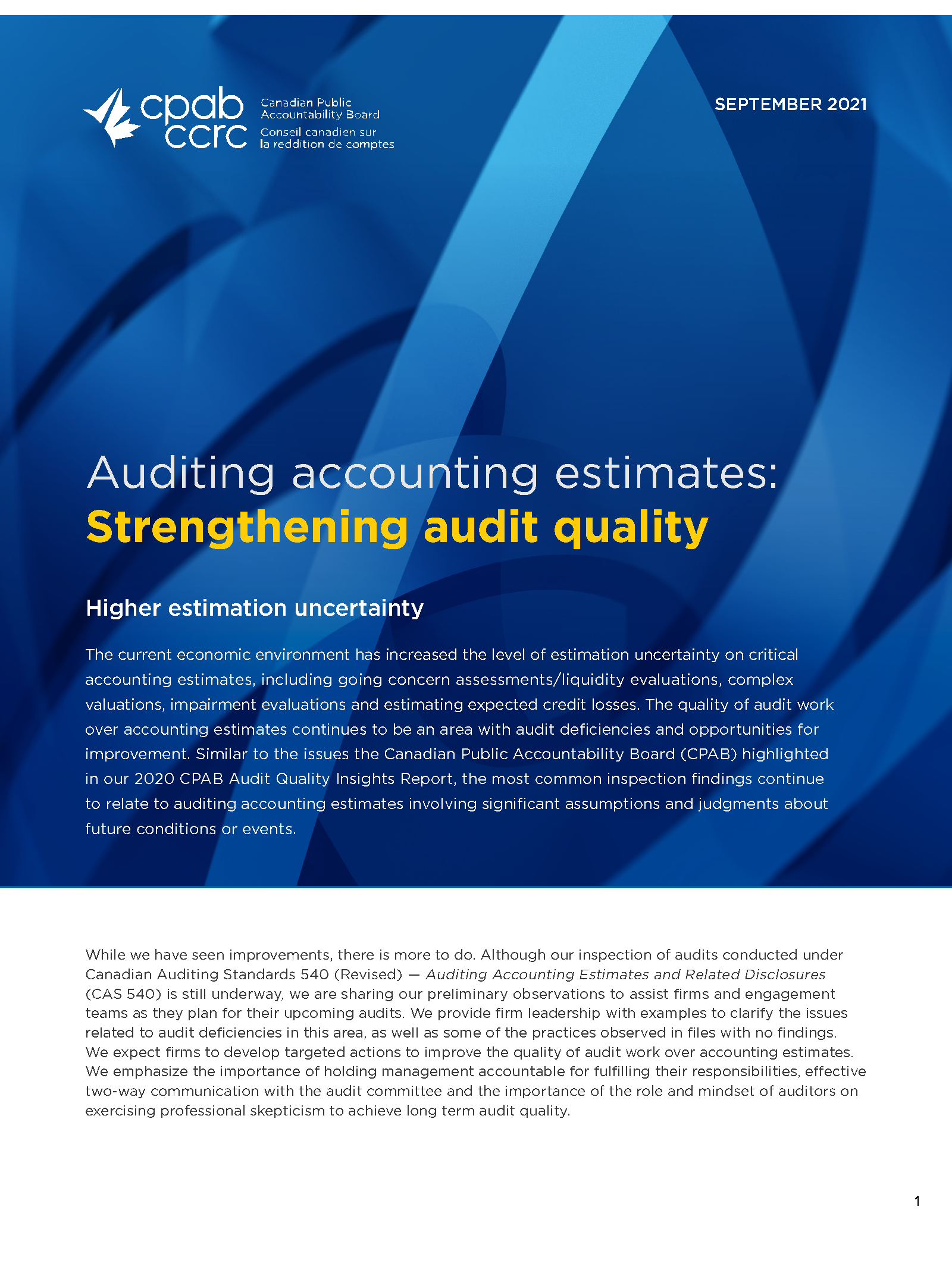 Auditing challenges
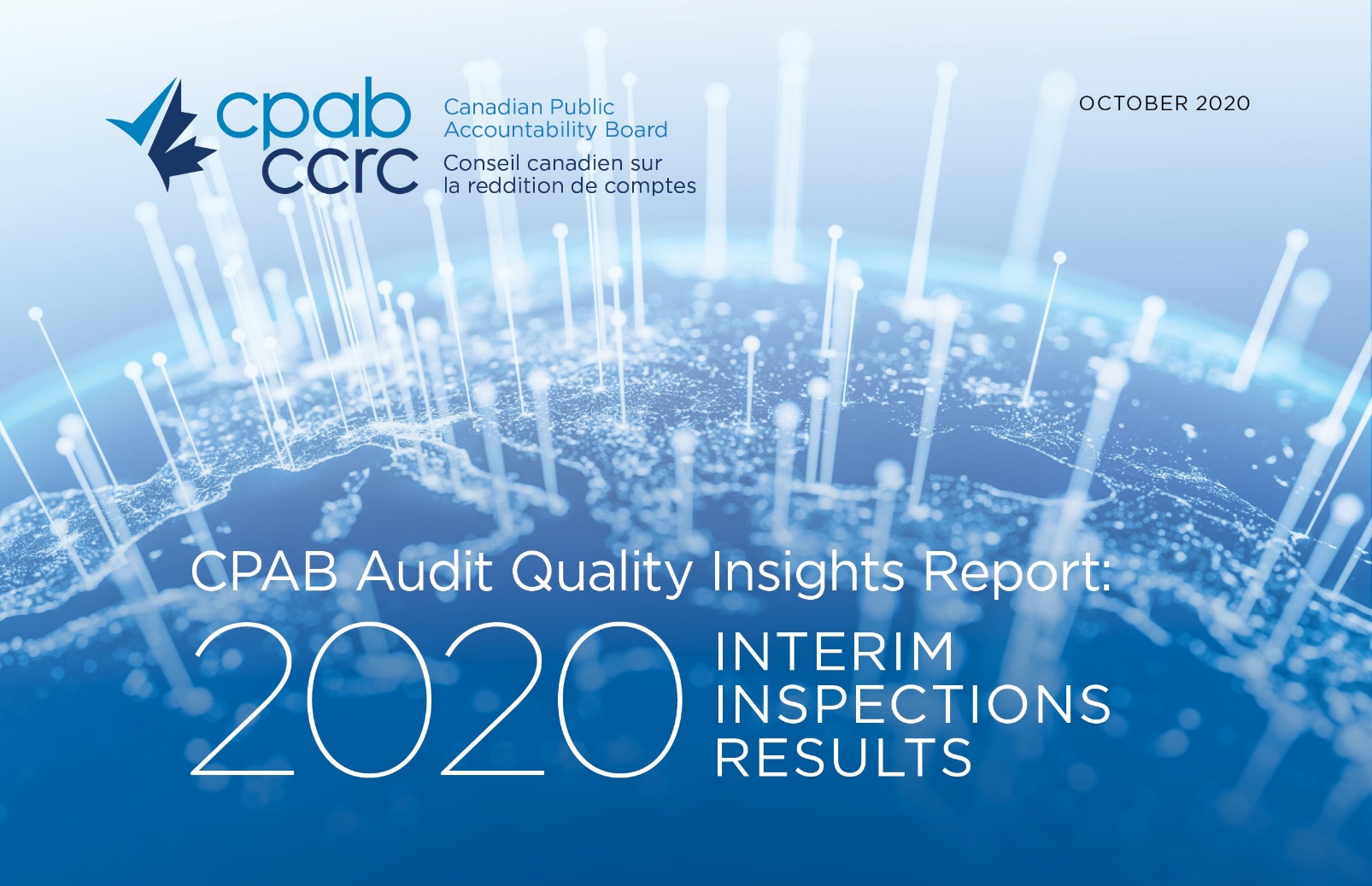 CPAB inspections results during 
the pandemic
Auditing impact of volatility
and uncertainty
Higher-risk environments
PAC ANNUAL CONFERENCEProfessional Accounting Futures October 28 & 29, 2021
Thank you for attending
Visit our PAC website at 
https://www.utm.utoronto.ca/pac/
Please join us next year
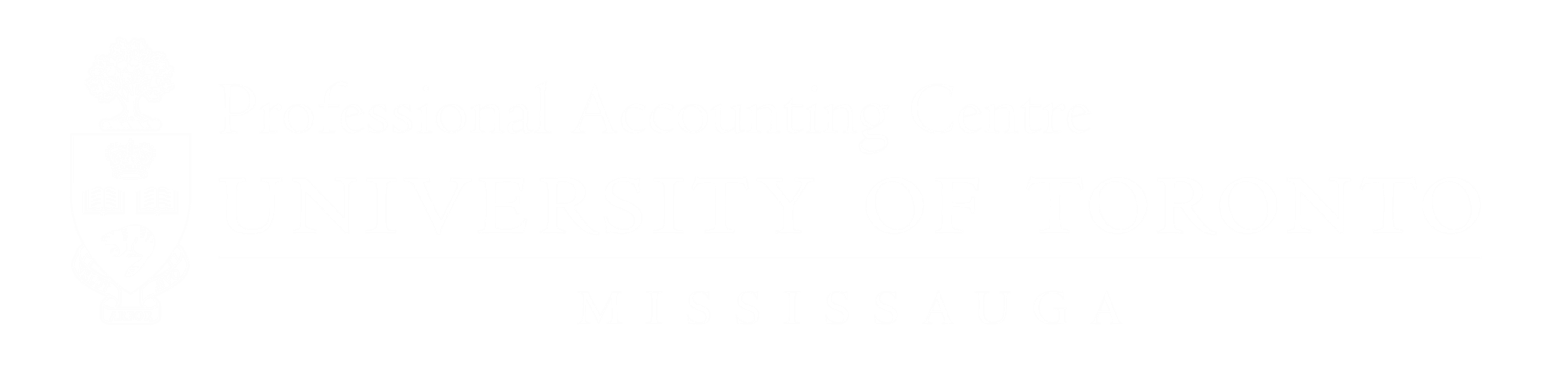